ART TEMPLATE
清 新 纯 色 可 爱 通 用 模 板
THIS IS A ART TEMPLATE ,THE TEMPLATE DESIGN BY JREEY. THANK YOU WATCHING THIS ONE.
CONTENT
0 1
0 2
0 3
0 4
TITLE HERE
TITLE HERE
TITLE HERE
TITLE HERE
Just for today I will try to live through
Just for today I will try to live through
Just for today I will try to live through
Just for today I will try to live through
1
ADD YOUR TITTLE
THIS IS A ART TEMPLATE ,THE TEMPLATE DESIGN BY JERRY. THANK YOU WATCHING THIS ONE. THIS IS A ART TEMPLATE
ADD YOUR TITLE HERE
THIS IS A ART TEMPLATE ,THANK YOU WATCHING THIS ONE
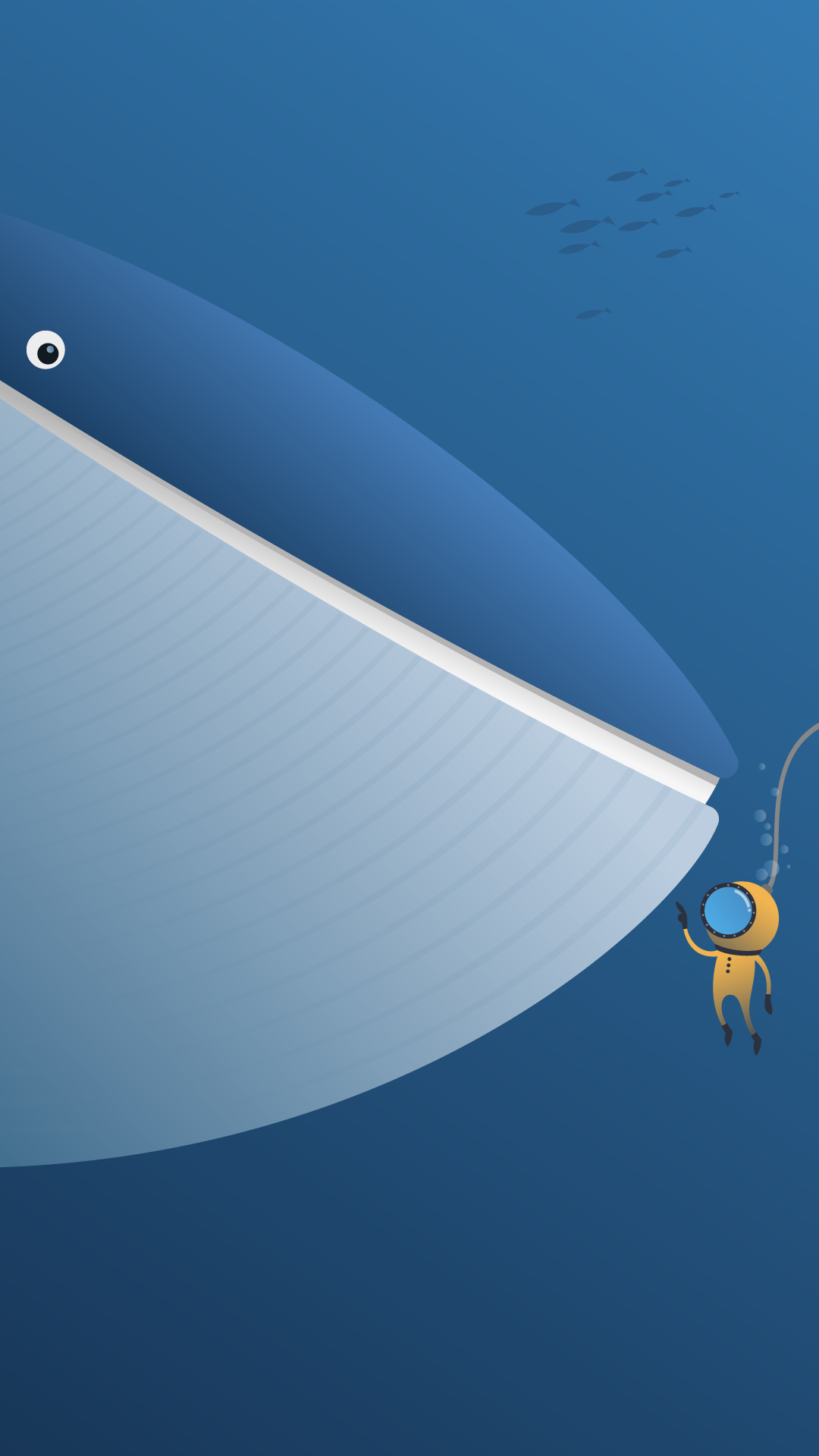 STEP 01
Just for today I will try to live through this day only and not tackle my whole
STEP 02
Just for today I will try to live through this day only and not tackle my whole
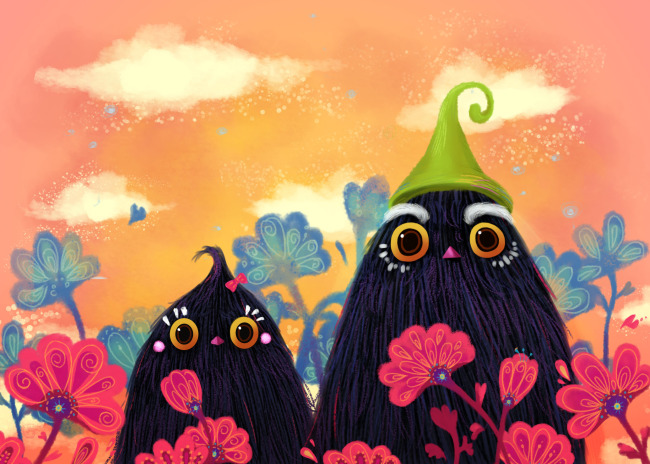 ADD YOUR TITTLE HERE
ADD YOUR TITTLE HERE
Just for today I will try to live through this day only and not tackle my whole life problem at once. I can do for twelve hours that Just for today I will try to live through this day.
Just for today I will try to live through this day only and not tackle my whole life problem at once. I can do for twelve hours that Just for today I will try to live through this day.
03
04
01
02
Just for today I will try to live through this day only and not tackle my whole life problem at once. I can do for twelve hours that Just
Just for today I will try to live through this day only and not tackle my whole life problem at once. I can do for twelve hours that Just
Just for today I will try to live through this day only and not tackle my whole life problem at once. I can do for twelve hours that Just
Just for today I will try to live through this day only and not tackle my whole life problem at once. I can do for twelve hours that Just
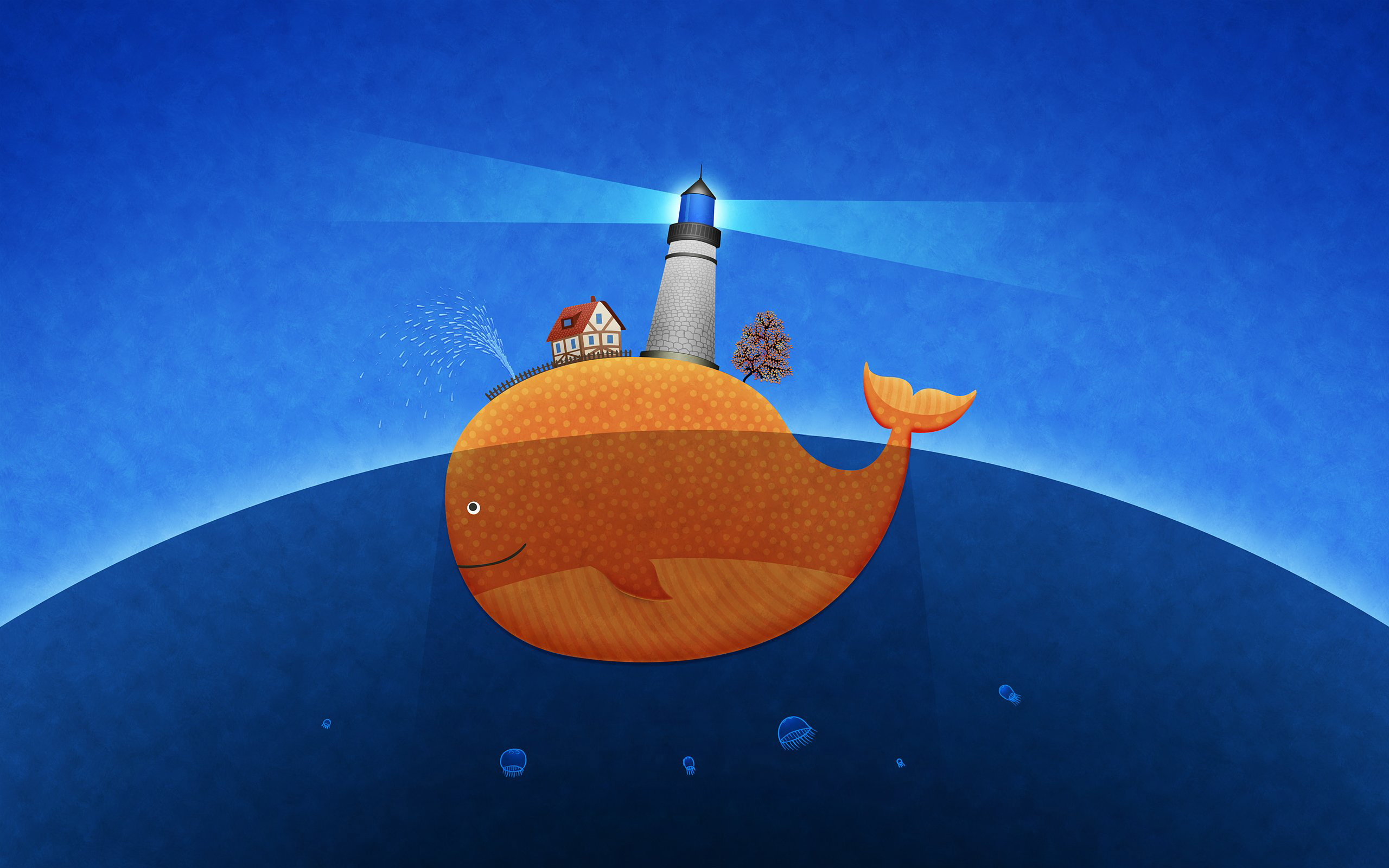 ADD YOUR TITTLE  HERE
Just for today I will try to live through this day only and not tackle my whole life problem at once
Just for today I will try to live through this day only and not tackle my whole life problem at once Just for today I will try to live through this day only and not tackle my whole life problem at once
2
ADD YOUR TITTLE
THIS IS A ART TEMPLATE ,THE TEMPLATE DESIGN BY JERRY. THANK YOU WATCHING THIS ONE. THIS IS A ART TEMPLATE
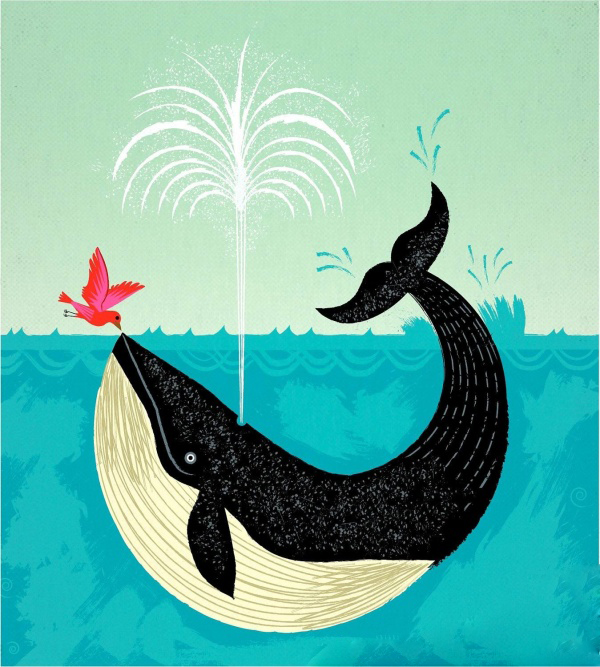 TITTLE HERE
TITTLE HERE
TITTLE HERE
Just for today I will try to live through this day only and not tackle my whole life problem at once. I can do for twelve hours that
Just for today I will try to live through this day only and not tackle my whole life problem at once. I can do for twelve hours that
Just for today I will try to live through this day only and not tackle my whole life problem at once. I can do for twelve hours that
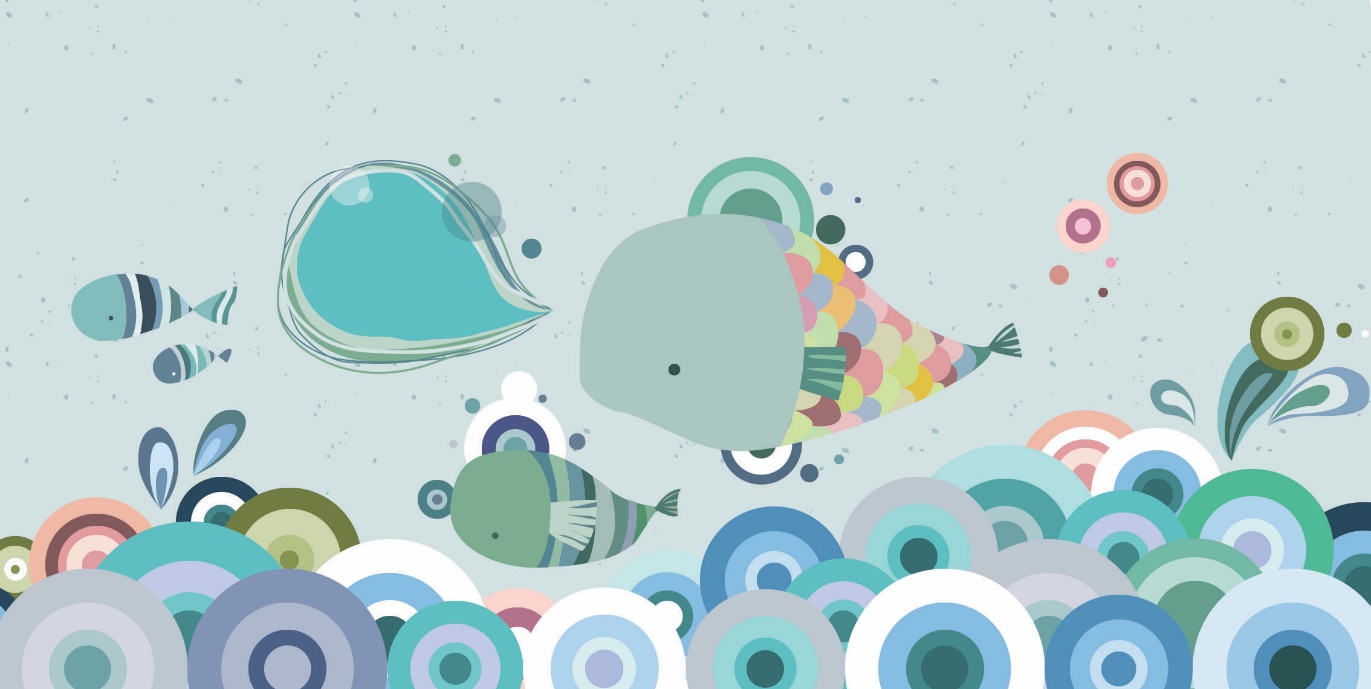 ADD YOUR TITTLE HERE
Just for today I will try to live this day only and not tackle my whole life problem at Just for today I will try to live this day only and not tackle my whole life problem at
ADD YOUR TITTLE
Just for today I will try to live this day only and not tackle my whole life problem at
ADD YOUR TITTLE
Just for today I will try to live this day only and not tackle my whole life problem at
ADD YOUR TITTLE
Just for today I will try to live this day only and not tackle my whole life problem at
ADD YOUR TITLE
ADD YOUR TITLE
03
01
Just for today I will try to live through this day only and not tackle my whole life problem at once
Just for today I will try to live through this day only and not tackle my whole life problem at once
02
04
ADD YOUR TITLE
ADD YOUR TITLE
Just for today I will try to live through this day only and not tackle my whole life problem at once
Just for today I will try to live through this day only and not tackle my whole life problem at once
leave night , Not a sound from the pavement Has the moon lost her memory She is smiling alone In the lamplight leave night , Not a sound
leave night , Not a sound from the pavement Has the moon lost her memory She is smiling alone In the lamplight leave night , Not a sound
leave night , Not a sound from the pavement Has the moon lost her memory She is smiling alone In the lamplight leave night , Not a sound
3
ADD YOUR TITTLE
THIS IS A ART TEMPLATE ,THE TEMPLATE DESIGN BY JERRY. THANK YOU WATCHING THIS ONE. THIS IS A ART TEMPLATE
ADD YOUR TITTLE HERE
THIS IS A ART TEMPLATE ,THANK YOU WATCHING THIS ONE
Just for today I will try to live through this day only and not tackle my whole life problem at once
Just for today I will try to live through this day only and not tackle my whole life problem at once
0 1
0 2
Just for today I will try to live through this day only and not tackle my whole life problem at once
03
Just for today I will try to live through this day only and not tackle my whole life problem at once
0 4
Just for today I will try to live through this day only and not tackle my whole life problem at once
Just for today I will try to live through this day only and not tackle my whole life problem at once
05
06
ADD YOUR TITTLE
Just for today I will try to live this day only and not tackle my whole life problem at
ADD YOUR TITTLE
Just for today I will try to live this day only and not tackle my whole life problem at
ADD YOUR TITTLE
Just for today I will try to live this day only and not tackle my whole life problem at
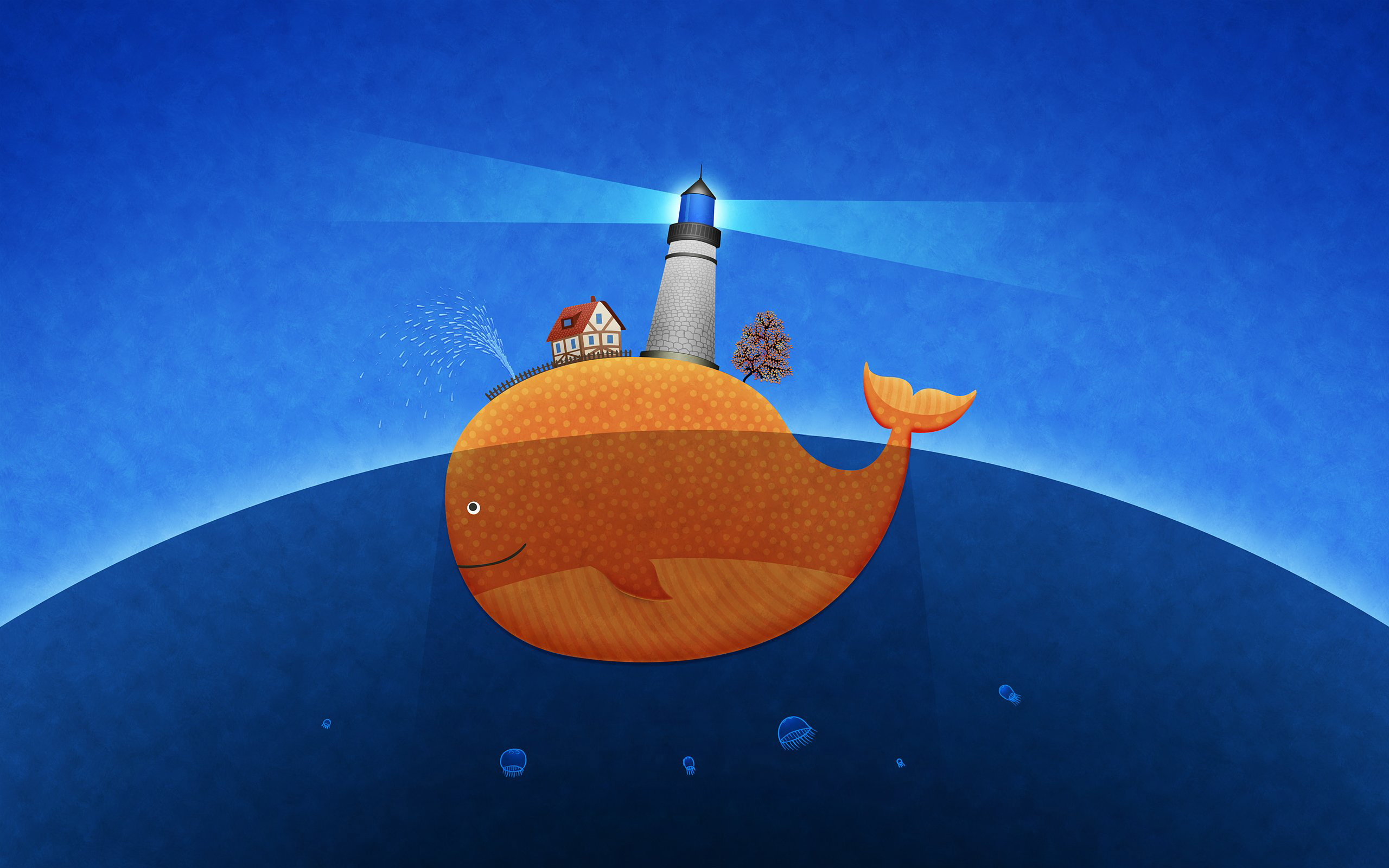 Just for today I will try to live through this day only and not tackle my whole life problem at once Just for today I will try to live through this day only and not tackle my whole life problem at once
YOUR  TITLE
Click here to add  you to the  center of the narrative thought
YOUR  TITLE
Click here to add  you to the  center of the narrative thought
YOUR  TITLE
Click here to add  you to the  center of the narrative thought
4
ADD YOUR TITTLE
THIS IS A ART TEMPLATE ,THE TEMPLATE DESIGN BY JERRY. THANK YOU WATCHING THIS ONE. THIS IS A ART TEMPLATE
ADD YOUR TITTLE HERE
Just for today I will try to live through this day only and not tackle my whole life problem at once Just for today I will try to live through this day only and not tackle my whole life problem at once
Just for today I will try to live through this day only and not tackle my whole life problem at once Just for today I will try to live through this day only and not tackle my whole life problem at once
ADD YOUR TITTLE HERE
THIS IS A ART TEMPLATE ,THE TEMPLATE DESIGN BY JIUJIU. THANK YOU WATCHING THIS ONE.
STEP 01
STEP 02
STEP 04
STEP 03
Just for today I will try to live through this day only and not tackle my whole life problem at once
Just for today I will try to live through this day only and not tackle my whole life problem at once
Just for today I will try to live through this day only and not tackle my whole life problem at once
Just for today I will try to live through this day only and not tackle my whole life problem at once
ART TEMPLATE
感    谢    聆   听
THIS IS A ART TEMPLATE ,THE TEMPLATE DESIGN BY JREEY. THANK YOU WATCHING THIS ONE.